PROJECT CHAMPION GUIDELINES
INTRODUCTION
A Project Champion:
has authority to use resources within and outside MTI for a specific project from start to finish.
does not need to be an expert in the project subject or have many years of experience (age is not a factor).
possesses and develops leadership and management skills.
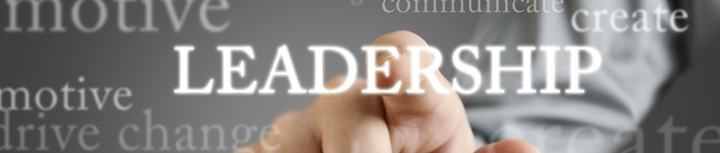 INTRODUCTION
As Project Champion:
you will have the chance for personal development as you lead an interdisciplinary team.
you will exercise communication and negotiation skills.
you plan and consider every step and act decisively while involving the Project Team and staff member allocated to the project. 
you will be flexible, but firm once decisions are made.
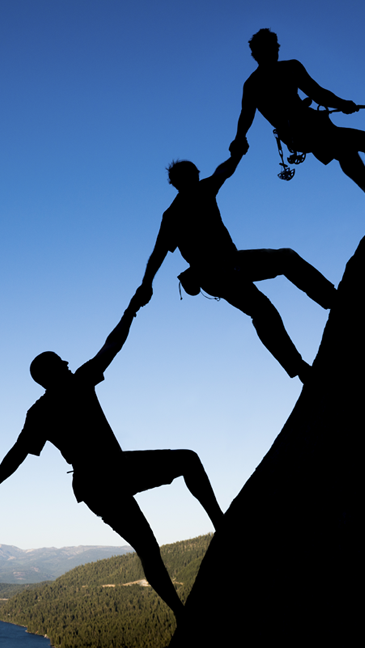 INTRODUCTION
As Project Champion: 
you monitor the project and drive it to success. 
you and your team will build a strong network built on trust of working together. 
your role has a good chance to reveal new technologies dealing with leading contractors, vendors, or suppliers.
Last, but not least, you will be part of the strong group of Project Champions and are a role model for future Champions.
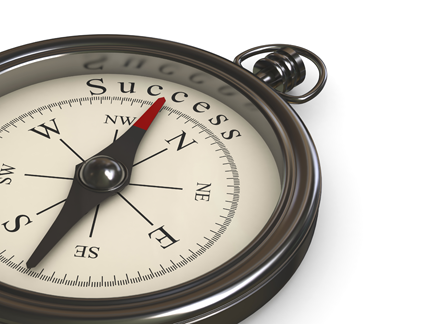 INTRODUCTION
As Project Champion:
your company will benefit by guiding the Project to meet its needs and… 
consideration of the goals of other team members and their companies has shown that a better project will be defined. 
you will share the MTI project within your company to advance the knowledge of your colleagues within your company. 
Finally, a successful conclusion to the project can increase the reputation of MTI and the member companies in industry.
INTRODUCTION
The Value of Being a Champion:
A Project Champion is a challenging, but rewarding job within MTI, especially when you realize the product at the end. 
Many consider it a privilege to help MTI move forward by being a Champion of crucial projects. In this technical community, Project Champions are revered for their efforts!
Many Champions have gone before you and are a resource for you.
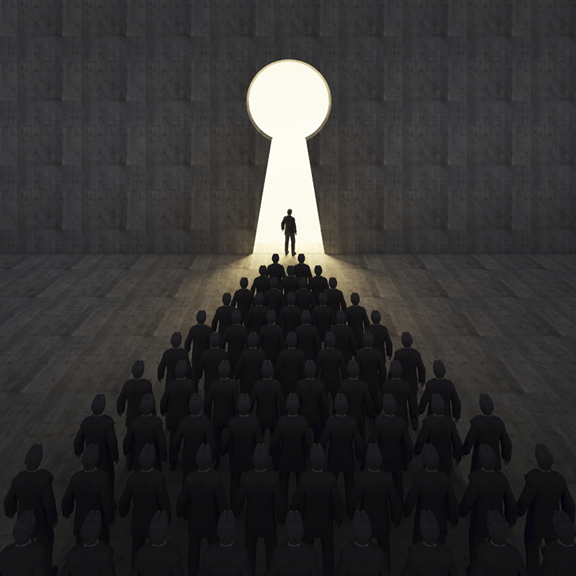 INTRODUCTION
This presentation captures some of the knowledge of previous Champions to help you understand the process and the importance of the role. 
Thank you for volunteering to be a Champion!
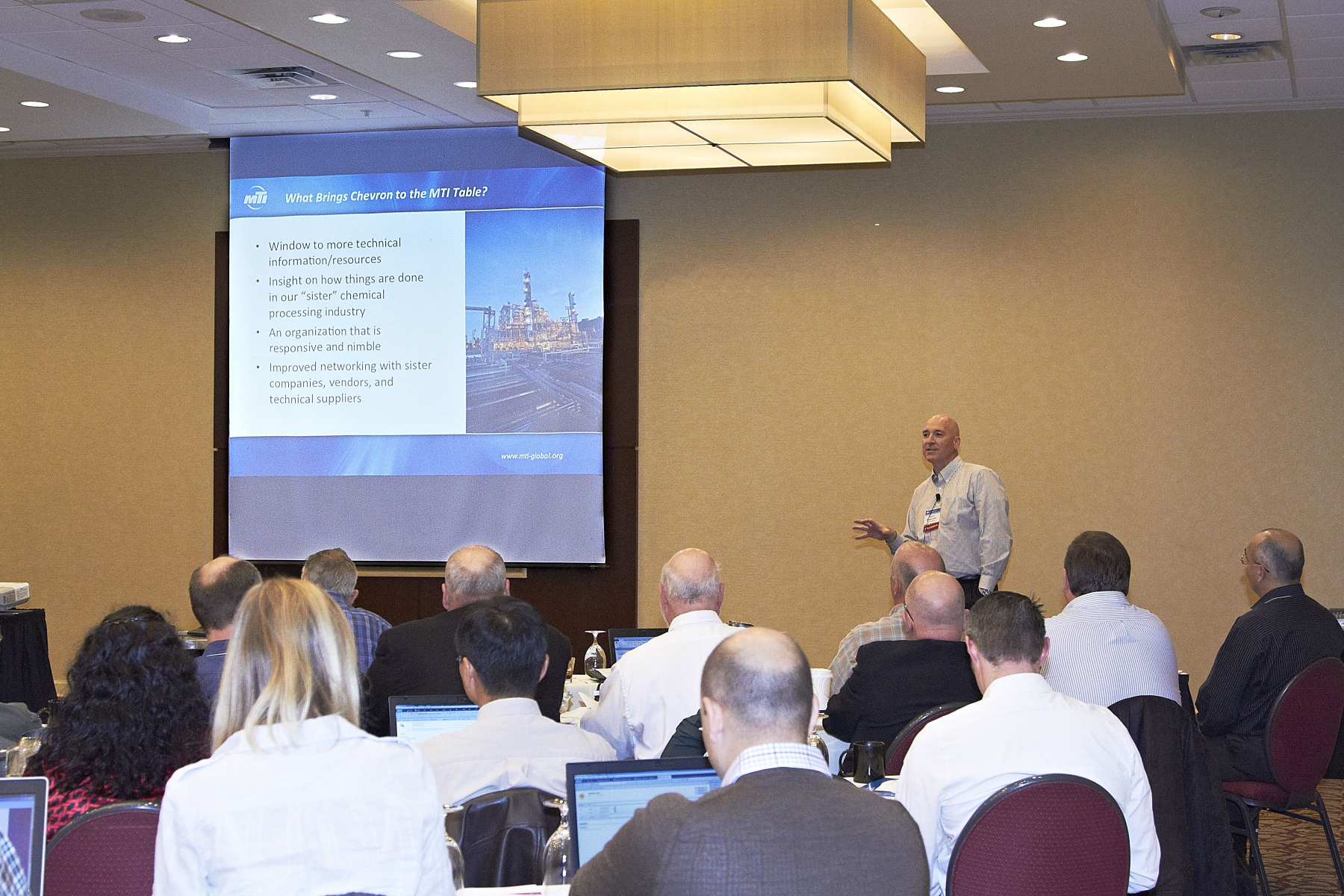 SCOPE OF THE CHAMPION
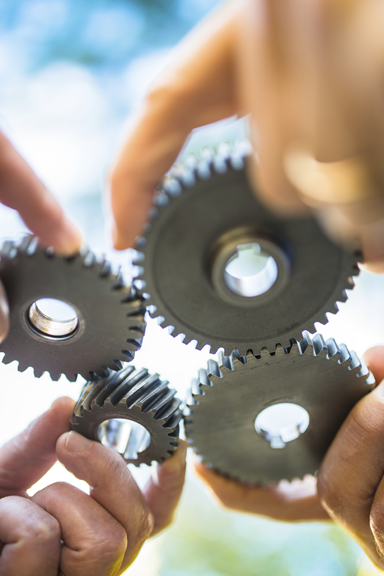 Scope of the Champion:
After a topic has been raised at MTI and there is enough interest, the present custom is to ask for MTI members to serve on the Project Team. 
A volunteer of that Project Team is solicited to be the champion. 
An MTI staff member is assigned to the project.
SCOPE OF THE CHAMPION
Together with the staff person assigned to the project, the Champion:
defines the goals and scope of work. 
writes the Strategic Project Summary (SPS). 
develops and reviews the Request for Proposal (RFP). 
identifies and selects. contractors for the project 
issues the RFP.
SCOPE OF THE CHAMPION
evaluates the bids and recommends contractors. 
prepares a Project Funding Summary (PFS) for inclusion into Technical Advisory Council (TAC) meeting information packet. 
makes the presentation for discussion and approval of funding at the TAC meeting. 
follows the progress of the project, prepares short status reports for TAC meetings. (Note: the MTI office publishes update sheets and distributes them in meeting packets.)
SCOPE OF THE CHAMPION
monitors the project and acts as a guide to drive the execution of the project successfully. 
makes adjustments to the project within the budget if needed. 
makes decisions or recommendations on how to use the final product.
BASIC PROCESS FOR THE CHAMPION
Basic Process for the Champion:
Once the Project Team is formed and… 
you have volunteered as Champion and…
a good idea of what the Project Team wants to accomplish is defined, then…
the Champion and staff person will fill out a Strategic Project Summary (SPS) and circulate it to the Project Team for review.
BASIC PROCESS FOR THE CHAMPION
The purpose of the SPS is to record the goals and other important information for the project. 
When approved, the Champion will work with the staff person to prepare a Request for Proposal (RFP), which will be reviewed by the Project Team prior to sending out to potential contractors. 
The Champion and Project Team will work to identify potential contractors for the project.
BASIC PROCESS FOR THE CHAMPION
The staff person will send out the RFPs and gather the contractor responses for feedback to the Project Team. 
The Champion will guide team discussions to select the best contractor (which can be a member company).
The lowest bid does not and should not always be selected only on the basis of cost.
The contractor who brings the best value in information and final product within a reasonable cost should be selected.
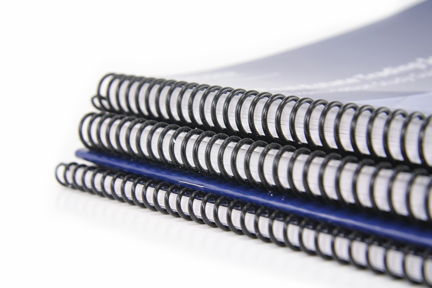 BASIC PROCESS FOR THE CHAMPION
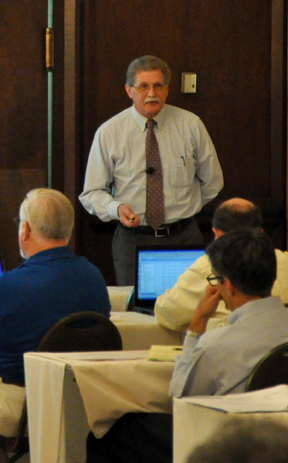 Once the Project Team reaches the conclusion of best bidder, the Champion will prepare a presentation for the next TAC meeting. 
It is strongly encouraged that the Project Team review the presentation in a Project Team meeting a week before the TAC meeting to reveal any aspect of the project that is not fully defined.
BASIC PROCESS FOR THE CHAMPION
It is the Champion who will make the presentation for approval to his peers at the TAC Meeting. If approved by a TAC, the project goes before the Board of Directors. The Board can approve or reject the proposed project and ask for more details or other important information.

MTI staff will have a copy of the PowerPoint presentation for the TAC presentation and capture it for the Meeting Minutes.
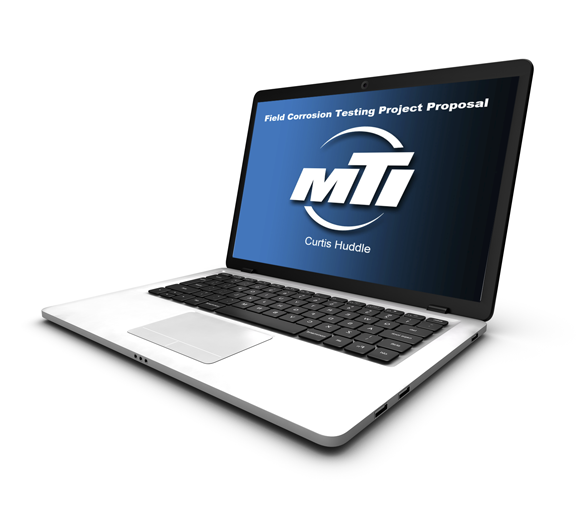 BASIC PROCESS FOR THE CHAMPION
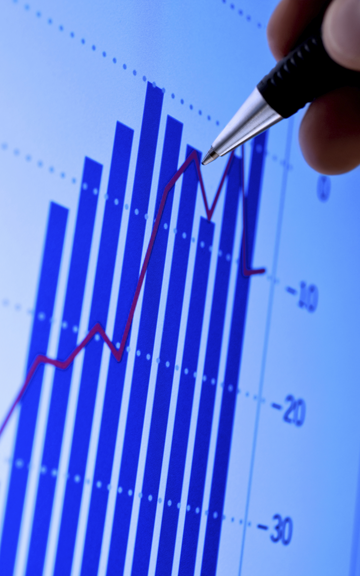 It is highly encouraged that the final slide of the presentation end with the motion to approve the project for the specified sum of money. 
After BOD approval, the Champion and staff person work together to monitor the contractor and report progress to the Project Team. 
At appropriate times, the contractor will ask for feedback on his work, and it is the role of the Project Team to do so.
BASIC PROCESS FOR THE CHAMPION
When it appears that the contractor will soon finish:
the Champion and Project Team review the results and…
make final recommendations on the form of publication: book, report, video, seminar, or other means of communication. 
The Champion can lead the team to use the information in other ways to benefit the MTI membership or to extract the maximum value of the product.
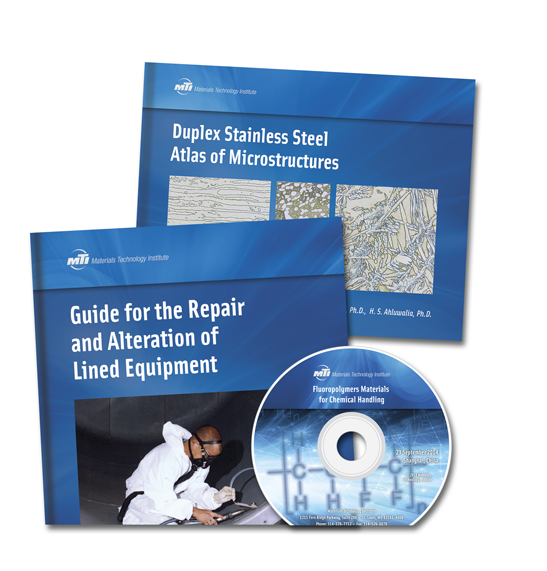 ADDITIONAL CONSIDERATIONS
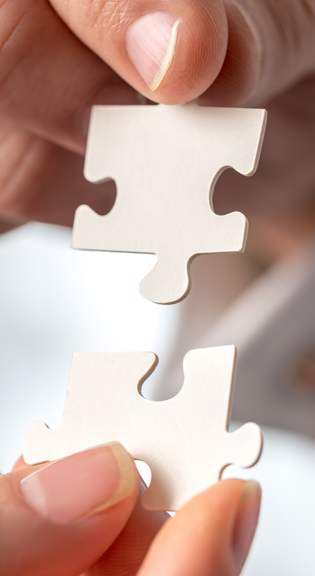 Additional Considerations:
Having a vice-champion may help in the event the Champion is unable to lead the Project Team. The Vice-Champion gains valuable experience. 	
A close working relationship between the Champion and the MTI staff helps to reach timely completion of the project and minimizes the Champion’s burden of communication with the contractor.
ADDITIONAL CONSIDERATIONS
A Champion must remember that flexibility is key to their role. Things happen that delay or hasten a project. 
The project can take unexpected twists and instead of a contractor, a member company may undertake the project. If a member company is being considered as the contractor, the company is required to recuse itself from voting on the project.
Unexpected options can appear that help the value of the project. For example, the original product form may actually be better suited if it is in a different media.
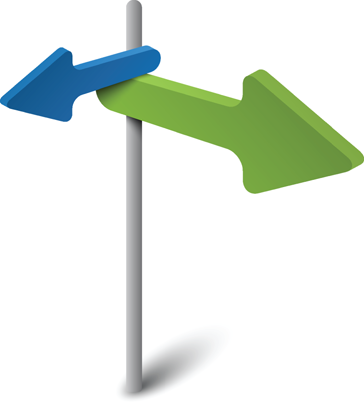 ADDITIONAL CONSIDERATIONS
80% of MTI projects are completed in 12-24 months, so time demands are spread out, not concentrated.
Other MTI Champions with Project experience are available to help during this process. 
Their current phone numbers and emails may be found in the MTI directory. 
New Champions should feel free to call or email for advice on leading a project.
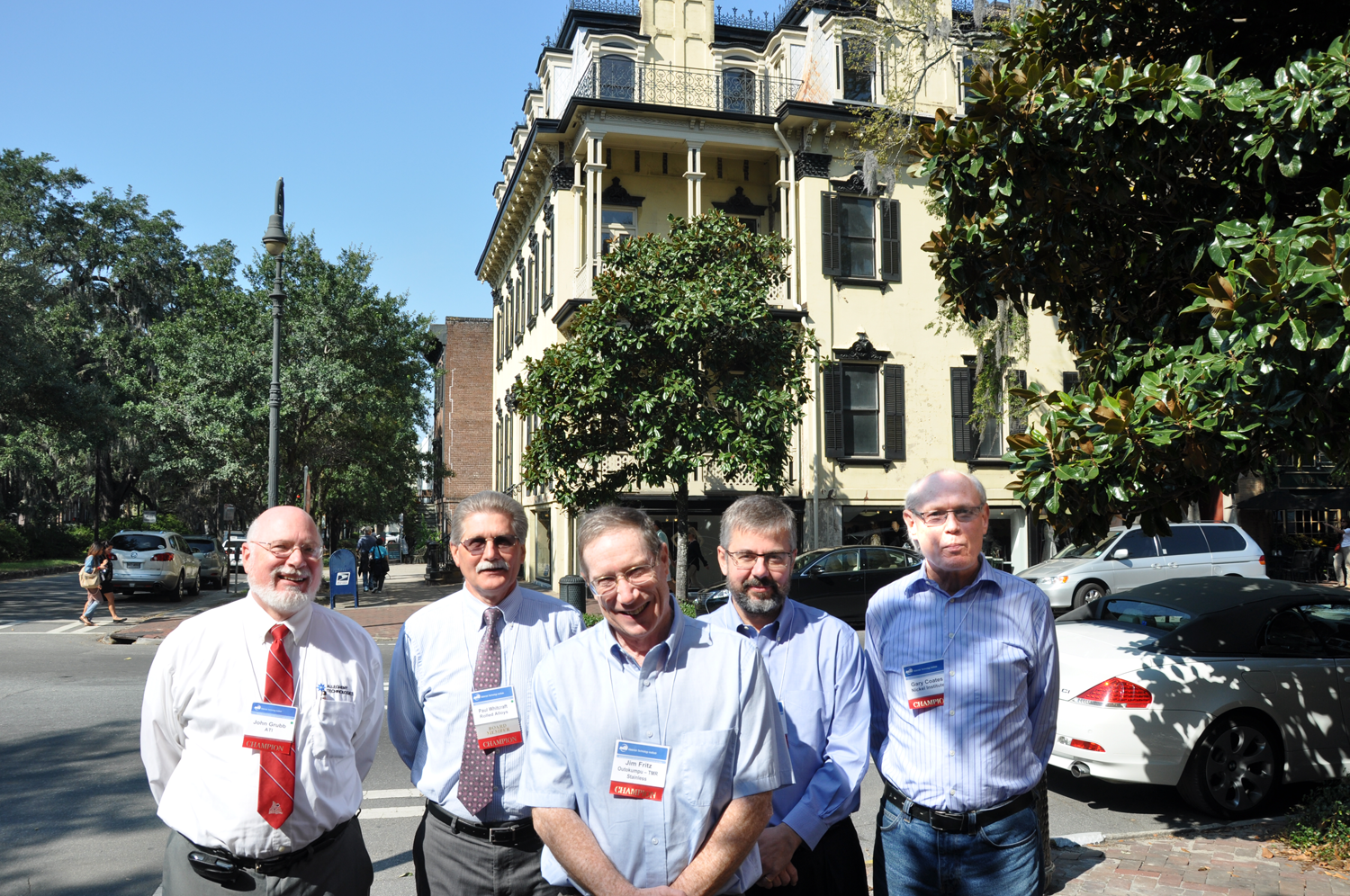 ADDITIONAL CONSIDERATIONS
These documents already exist:
Strategic Project Summary (SPS), 
Request for Proposal (RFP) 
Project Funding Summary (PFS)
And blank copies are available on the MTI website. 
The MTI staff can facilitate completion of the documents.
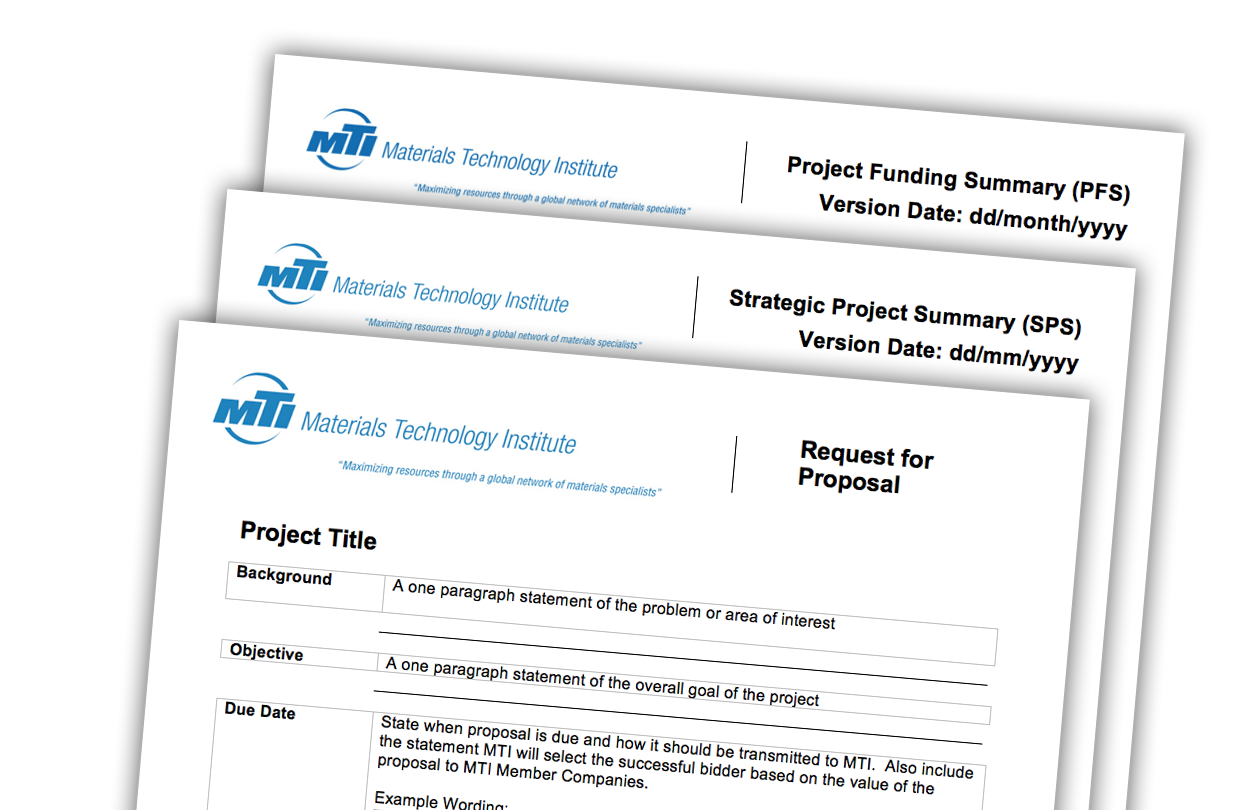 https://mti.memberclicks.net/project-guidelines-and-resources